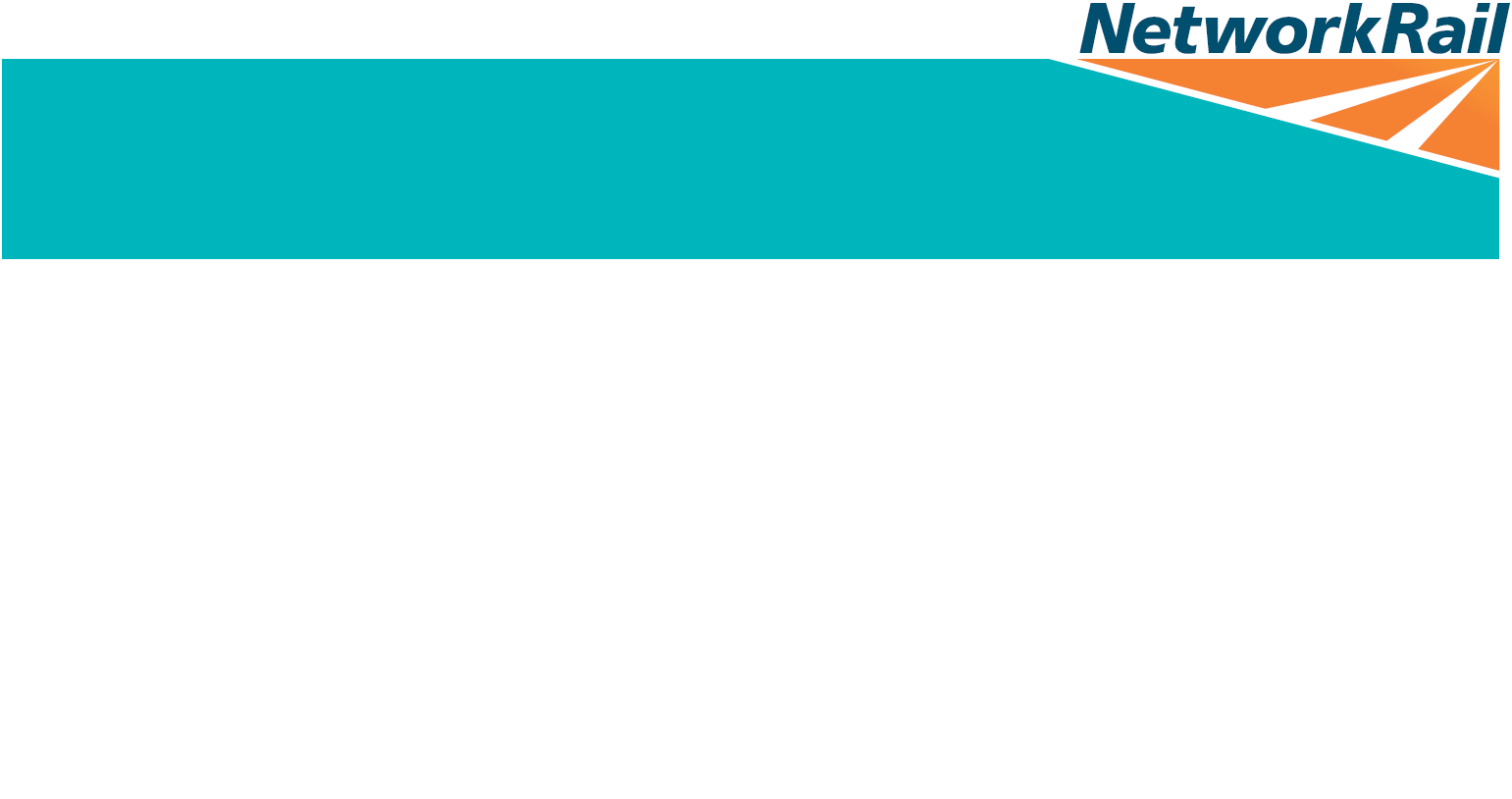 Briefing note:
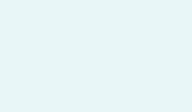 Date:
23/09/2019
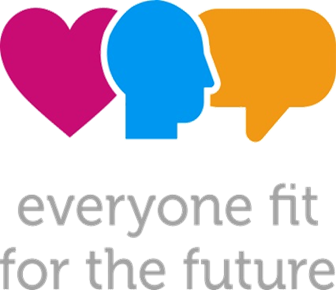 World Mental Health Day: MK event and how to hold your own
Subject:
To All Network Rail
To:
World Mental Health Day (WMHD) is an annual event held on 10 October dedicated to raising awareness of mental health problems and is an opportunity for everyone at Network Rail to show support for better mental wellbeing for yourself and others. This event will continue the campaign to end mental health stigma and embed the message across Network Rail that ‘its ok to say you’re not ok’.
 
‘Always safe’ and ‘care about people’ are core values for Network Rail, which is why we will be supporting world mental health day on 10 October 2019 and have planned a full schedule of events held in the Quadrant: Milton Keynes. Speakers on the day include Andrew Haines, chief executive, who will be hosting a session about the importance of mental health to the business and will reconfirm Network Rail’s pledge to support mental health by signing the ‘Time to Change Pledge’. 


 
This year, WMHD is centred on the theme of suicide prevention, set by the World Federation for Mental Health. Suicide prevention is a particularly pivotal theme for the rail industry. Two hundred and seventy-one people died as a result of suicide on the railway in 2018/19. For every person that dies, at least ten members of staff are directly affected. 

For those not based in Milton Keynes, the health and wellbeing team would like to share the toolkit below, which outlines how you can to hold your own sessions to show your support based on the time you have available. 



Where and how to spend your time 
Really busy but want to support? Here is a list of activities 
whether you have one minute or a whole day of practical things 
you can do to make a difference. 
 
In One Minute: 
 
Wear something blue to work  on 10 October to signify your support towards our Time to Change Pledge
Join Talking Mental Health Yammer page and make your personal mental wellbeing pledge to remove mental wellbeing stigma or write it in person on the pledge wall in the Quadrant 
Visit the Mental Wellbeing Hub and add one of the new email signatures to yours
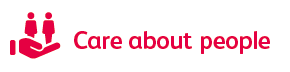 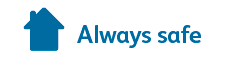 Toolkit
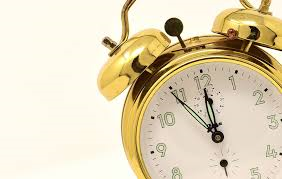 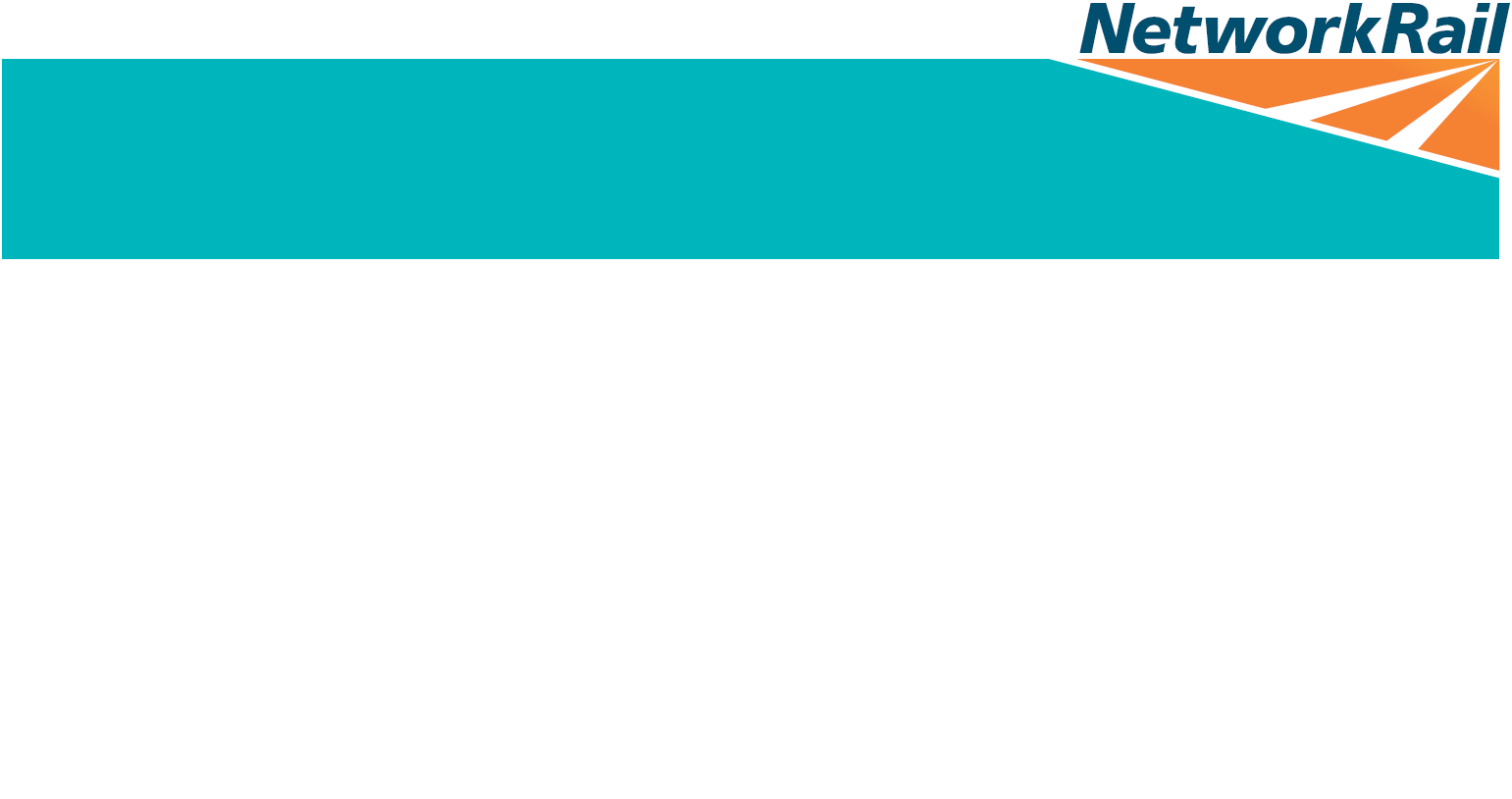 Perform one random act of kindness for a colleague, friend or family member. Ideas can be found here 
If you are a line manager, enrol onto the waitlist for the “Supporting Mental Wellbeing” line manager training course via Oracle
In 15 minutes:
 
Watch the new “Ask Twice” video located on the Mental Wellbeing Hub with your colleagues and use the briefing notes to discuss how you can improve mental wellbeing for each other where you work
Include a “healthy moment” at the start of your team meetings for someone to share a personal anecdote
Take a look at the new Public Health England “Every Mind Matters” website and the use mental health tool to develop your own mental wellbeing action plan (insert link when live)
Watch this short video (8 minutes) to understand more about how someone can be affected by Post Traumatic Stress Disorder https://play.buto.tv/bjkvG 
If you have any musculoskeletal concerns, contact our free physiotherapy service (Vita) on 0800 083 3324
If you have any significant mental health concerns talk to your manager to arrange an occupational health referral – referrals can be made via the Optima portal www.myohportal.co.uk.​​​
 
In One Hour:
 
Use the “Mental Wellbeing Discussion Tool” found on the Mental Wellbeing Hub to identify any sources of workplace pressure and form a solution plan (best completed and discussed with your line manager) 
Hold a lunch and learn, using the “Ask Twice Health Hour” pack found on the Mental Wellbeing Hub 
Take a mindful walk / break away from your work station
Listen/watch one of the great resources on NHS Moodzone
Watch the Samaritans e-learning

 In Half a Day 
 
Read the Stevenson & Farmer “Thriving at Work” (2017) review paper on how employers should approach improving mental wellbeing at work
Organise your own sessions hosted by leaders in your business area
Complete the Rail Industry Suicide Stakeholder Group (RISSG) online suicide awareness course and make use of the resources https://nspsglearningtool.co.uk/welcome/  
Ongoing

Attend the “Supporting Mental Wellbeing” line manager training course
Attend Samaritans “Managing Suicidal Contacts” 1-day course
If you have any personal mental wellbeing concerns, contact Validium (Employee Assistance Programme) 24/7 for confidential support on Telephone: 0800 358 4858 or via Network Rail dedicated portal: www.validium.com/vclub
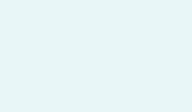 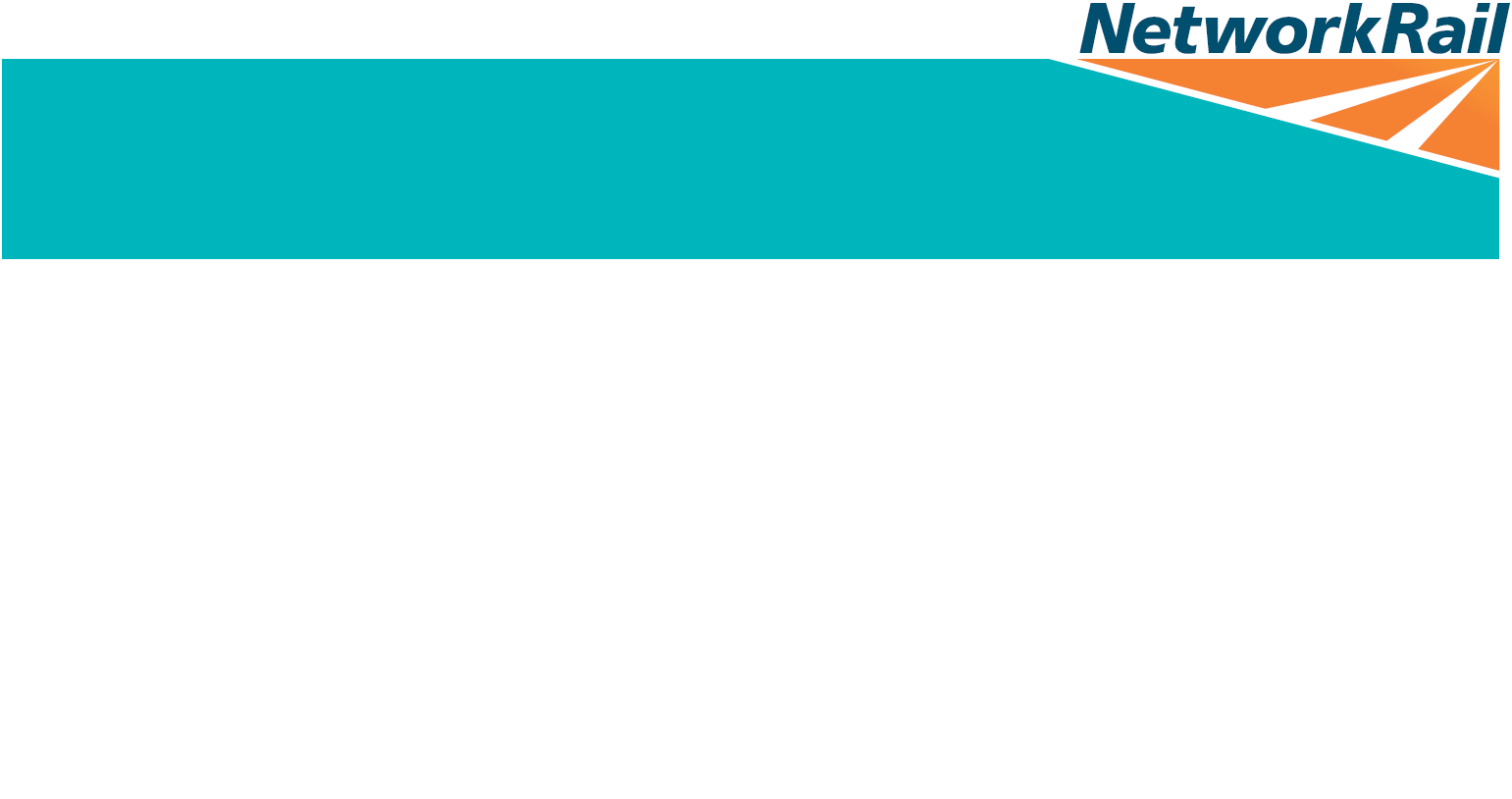 If you have any questions, please contact healthandwellness@networkrail.co.uk